House Rules
All participants will be muted during presentation
All questions should be entered into the chat. Questions will be read during the Q&A period and answered live.
The presentation will be recorded and will be available on the NC DHHS Corrections Team webpage https://tinyurl.com/CorrectionsTeam
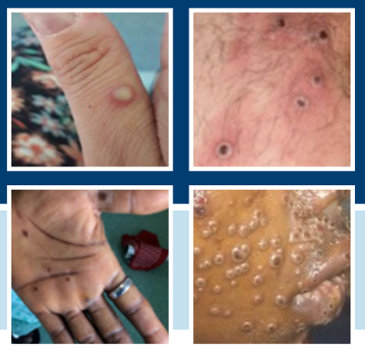 Monkeypox and Corrections 
Townhall Meeting
August 3, 2022
Agenda
3
[Speaker Notes: The current leadership team of the Portfolio include our Chief Health Equity Officer, Victor Armstrong; Assistant Secretary for Equity and Inclusion, Angela Bryant; myself as the Director of the Office of Rural Health; and the department’s first LatinX director, Yazmin Rico,  who will focus on stakeholder engagement with the Hispanic Community. 
We are also recruiting for a Director of DEI and a Director of Health Equity.]
Overview and 
Local Detention Center Guidance
Monkeypox Virus
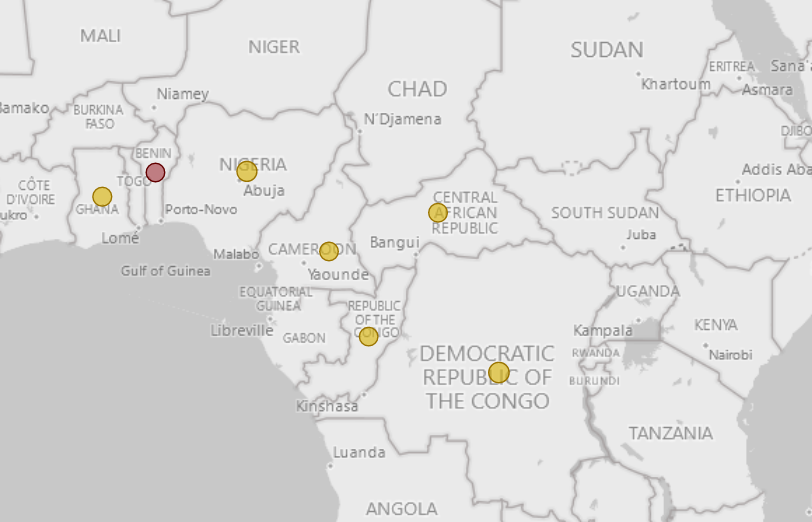 Poxvirus – in same family as viruses causing molluscum contagiosum and smallpox
First discovered in 1959
Can spread from animals or person-to-person 
Endemic to Western and Central Africa
Monkeypox Stats
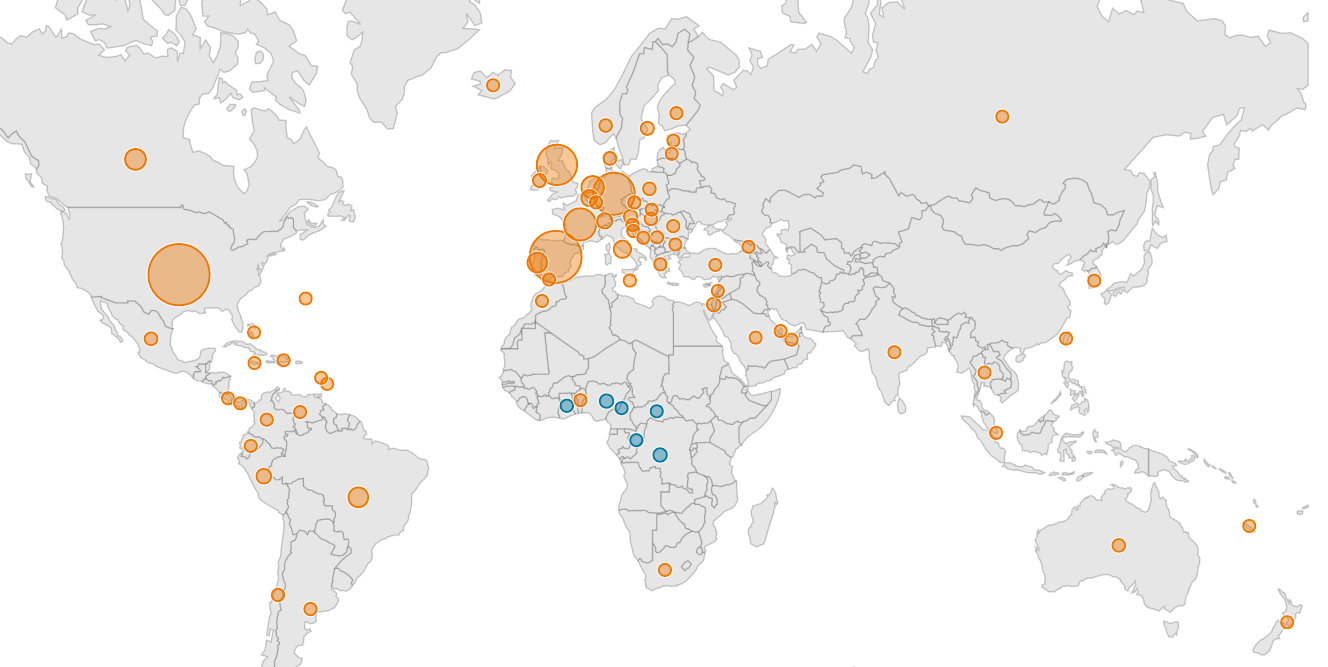 Globally
23,276 cases in countries that have not historically reported monkeypox

US
5,811 cases 
All states except Montana and Wyoming

NC
60 cases 
15 counties
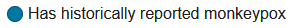 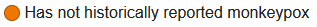 *Case counts as August 1, 2022
How it Spreads
Monkeypox spread through close contact, including: 
Direct skin-to-skin contact with the monkeypox rash, sores, or scabs
Contact with objects that have been used by someone with monkeypox (e.g., clothes, linens)
Exposure to respiratory droplets or oral fluids during prolonged face-to-face contact with someone with monkeypox
From pregnant people to the fetus

Monkeypox can be spread during sexual contact with a person with monkeypox.
Individuals are infectious until all scabs have fallen off and a fresh layer of skin has formed.
The CDC has designated 3 levels of exposure risk (low, intermediate, and high)
Monkeypox Signs and Symptoms
Symptoms include:
Fever
Headache
Muscle aches and backache
Swollen lymph nodes
Chills
Exhaustion
A rash that can look like pimples or blisters that appears on the face, inside the mouth, and on other parts of the body, like the hands, feet, chest, genitals, or anus. 
The disease typically begins with early flu-like symptoms followed a few days later by a rash. The rash goes through different stages before healing completely. 
Sometimes, people get a rash first, followed by other symptoms. Others only experience a rash.
Monkeypox Testing and Reporting
Any suspected cases of monkeypox should immediately be reported to your local health department. 
Test any patients with clinical symptoms consistent with Monkeypox. Testing is widely available and there is no shortage of testing capability. 
Testing can be performed through the NC State Laboratory of Public Health (NCSLPH). Providers must call (919-733-3419) before sending samples to the NCSLPH. This will provide clinical consultation, guidance on proper collection and sample submission, and facilitate prioritization of specimens for processing. 
Testing is also now available commercially, including through 
LabCorp: https://www.labcorp.com/infectious-disease/monkeypox 
Quest Diagnostics:  https://www.questdiagnostics.com/healthcare-professionals/clinical-education-center/faq/faq286
Aegis Science: https://www.aegislabs.com/our-services/monkeypox
Infection Prevention
Anyone who is identified to have monkeypox should isolate away from others until all scabs separate and a fresh layer of healthy skin has formed underneath. Decisions about discontinuation of isolation should be made in consultation with a medical provider.
Some congregate living facilities may be able to provide isolation on-site while others may need to move residents off site to isolate. 
Detainees’ isolation spaces should have a door that can be closed and a dedicated bathroom that other residents do not use. 
Multiple detainees who test positive for monkeypox can stay in the same living space.
Clean and disinfect the areas where people with monkeypox spent time 
Avoid activities that could spread dried material from lesions (e.g., use of fans, dry dusting, sweeping, or vacuuming) in these areas. 
Soiled laundry should be gently and promptly contained in a laundry bag and never be shaken or handled in a manner that may disperse infectious material. 
Covering mattresses in isolation areas (e.g. with sheets, blankets, or a plastic cover) can facilitate easier laundering. 
When handling dirty laundry from people with known or suspected monkeypox infection, staff, volunteers, or residents should wear a gown, gloves, eye protection, and a well-fitting mask or respirator.
Monkeypox Vaccination
When properly administered before or within 14 days after exposure, vaccines can be effective tools at protecting people against monkeypox illness or reducing the severity of illness. One vaccine licensed by the U.S. Food and Drug Administration (FDA) is available for preventing monkeypox infection – JYNNEOS (also known as Imvamune or Imvanex in other countries)

As of 8/2/2022, 10,148 doses of Jynneos have arrived in NC, with an additional 8,300 doses of Jynneos allocated to NC to order over the next several weeks.

If you have an individual who meets the below vaccination criteria contact your local health department for assistance in obtaining vaccination.

Vaccination Criteria
​People who have been in close physical contact with someone diagnosed with monkeypox in the last 14 days (PEP)
Men who have sex with men, or transgender individuals, who report any of the following in the last 90 days:
Having multiple or anonymous sex partners
Being diagnosed with a sexually transmitted infection
Receiving HIV pre-exposure prophylaxis (PrEP)
Available for certain healthcare workers and public health response team members designated by public health authorities
Monkeypox Treatment
Antivirals, such as tecovirimat (TPOXX), may be recommended for people who are more likely to get severely ill, like individuals with weakened immune systems.  
Consult with a medical provider for specific treatment options. 
Additional treatment information can be found at the CDC link Treatment Information for Healthcare Professionals | Monkeypox | Poxvirus | CDC. 
Providers interested in obtaining monkeypox therapeutics must request them through NC DHHS using Monkeypox Medical Countermeasure Request Form v1 - NC Public Health (readyop.com).
Prisons Action Plan
Planning Considerations
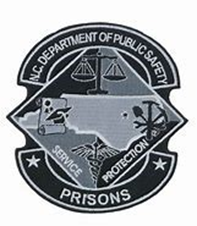 Evidence-based / deliberate / objective plan which ensures appropriate allocation of already taxed resources as determined by epidemiologic data, accumulating science, and risk factors  
Shift frame of reference, particularly among non-medical staff, away from SARS-COV2, as monkeypox shares very little in common with SARS-CoV2
Not a “novel” virus
Not a “respiratory” virus
Vaccine has been in use for years and is already available (limited quantities)
Longer period of incubation/ infectivity
No documented asymptomatic spread
No preemptive testing (relies on presence of lesions)
Specific, identifiable population most at risk
Dramatically decreased severity
Education
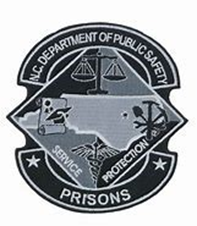 Education and resources provided to clinicians and other medical staff; began as soon as the first case was reported in the U.S. and regular updates continue to occur  
Education and updates to staff have also already been delivered through the ICS calls with region directors and to all wardens during Warden’s Calls which occur weekly/ bi-weekly
Offender educational products (posters, pictorials, and information sheets) have also been developed and are in production for dissemination/ posting at all facilities
Reducing Stigma / Eliminating Penalties
Interactions and interviews with offenders who are either at risk or identified as potential contacts will be performed confidentially  
Prison leadership has waived adverse actions for any conduct which offenders divulge during contact tracing that, under normal circumstances, could be an infraction (such as intimate contact with other offenders)
Medical co-pays will be waived for visits related to monkeypox concerns
Monkeypox phone line (“hot line”) being established
Mitigating Risk
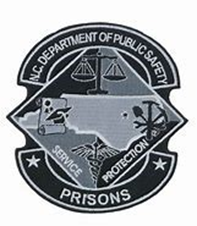 Identify offenders who are at risk based on CDC/ NC DHHS initial criteria: 
Any individuals who have had close contact with an infected individual
Male offenders who self-report or are otherwise identified as having a sexual preference for other males 
Conduct confidential interviews with each offender who potentially meet criteria above to determine if any CDC/ NC DHHS sub-criteria are met:
Diagnosed with a sexually transmitted illness in the last 90 days
More than two intimate partners in the last 90 days
Taking PrEP (pre-exposure prophylaxis) for HIV
Offenders in processing (from jails and the community) represent the greatest risk of introduction of the virus into the prison system
Education and careful screening using the criteria outlined above for all intakes upon arrival to prison

Refer all offenders who potentially meet criteria to medical for vaccine consideration
Isolation / Containment
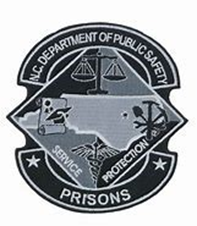 In the event a case is identified or suspected in prison:
Strict isolation of the infected / suspected individual
For the duration of the illness (at least 2-4 weeks)
Isolate individual in a “wet” cell in order to minimize interactions / potential spread of infection
No interaction with other offenders
All staff entering the room will be required to wear full PPE (eye protection/mask/gown/gloves) at all times
PPE will be disposed of through medical (hazardous) waste each time the staff member departs the room
If/ when the infected individual leaves the isolation room, will be required to wear a mask and have all skin lesions covered
All meals will be provided to the offender in the isolation room using disposable plates and utensils only
Disposal of trash will be through medical (hazardous) waste

Clearance from isolation is authorized only by credentialed medical personnel

Confidential, protected interview with the infected individual will be conducted in order to develop contact tracing, with follow up confidential protected interviews occurring with any other individuals identified as potentially exposed
Current Status
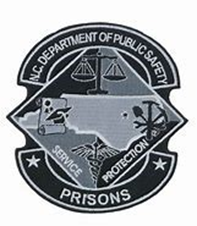 No cases have been identified in prisons to date
                                                              Current prison population: 30,000 offenders
Education campaign is on-going
Processes have been established and distributed for testing through the State Lab
Prisons has enrolled in NCIR (NC Immunization Registry) and has received an initial supply of 20 vaccine doses
Standing orders for vaccine have been signed and distributed to all facilities
Modifications have been made to the electronic health record (HERO) for clinicians to prescribe the vaccine
Offenders who have been determined to potentially meet established CDC/ NC DHHS criteria have been identified
Offenders who have been determined to meet sub-criteria have met with medical staff and after education were required to sign either a consent or declination form
Nine (9) individuals identified; three (3) consented and vaccines have been administered to those individuals
Other offenders who meet initial criteria (367 offenders identified) will undergo interviews by case managers to determine if they meet any of the sub-criteria
If they do, then offender will be referred to medical
Education and consent/ declination process will ensue
Additional vaccine doses will be requested if needed
Vaccinations to be administered once additional vaccine doses arrive
Questions
MOnkeypox Resources
CDC:​
U.S. Monkeypox Outbreak 2022: Situation Summary​
CDC’s Response to the 2022 Monkeypox Outbreak | Monkeypox | Poxvirus | CDC
2022 U.S. Map & Case Count | Monkeypox | Poxvirus | CDC
Monkeypox and Smallpox Vaccine Guidance​
Interim Clinical Guidance for the Treatment of Monkeypox​
​Congregate Living Settings | Monkeypox | Poxvirus | CDC
 
​
NC DHHS:​
NC DHHS Monkeypox Website​
Monkeypox Communication Toolkit​
Provider Memo (July 14th)​
Vaccine Toolkit